Pregled in novosti pri financiranju s podporo državnih instrumentovdr. Sabina KolešaGeneralna direktorica
http://www.mgrt.gov.si/
http://www.gzs.si/
Krediti v kombinaciji z nepovratnimi sredstvi
(podrejeni dolg za gospodarske družbe, financiranje URE in eko inovacij)
Krediti s statusom pomoči de minimis
(financiranje obrat. kapitala, razvoja MSP)
Krediti s statusom državne pomoči
(financiranje razvoja MSP, naložb, zaposlovanja
financiranje tehnološko-razvojnih projektov)
Ugodna posojila podjetništvu **
Garancije s subvencijo obrestne mere (P1)
Posojila na področju avtohtonih skupnosti *
Garancije za tehn. inov. projekte s subvencijo obrestne mere (P1 TIP)
Krediti
(občine, gospodarske družbe in druge pravne osebe, samostojni podjetniki)
Ugodna posojila na področju obdelave in predelave lesa
Spodbude za zagon inovativnih podjetij (P2) *
Potrpežljiva posojila **
(gospodarske družbe)
Mikrokrediti (P7) *
Pred-financiranje projektov **
Semenski kapital (SK)
- konvertibilno posojilo
-lastniški vstop
Zavarovanja izvoznih poslov in investicij 
(izvozniki)
Spodbude za zagon podjetij v problemskih regijah (P2R) *
Tvegan kapital (LF10)
- kapitalski vložki
- mezzanin kapital
Izbira izvajalcev regijskih  garancijskih shem*
2 faza
Vstop na trg
1 faza
Zagon podjetij
3 faza
 Rast in razvoj
Legenda:           Finančne spodbude SPS                 Finančne spodbude SRRS                   Finančne spodbude SID banka 	
* Zaprt razpis
** Razpisi v pripravi
Novosti pri aktualnih finančnih instrumentih
Novosti glede spodbud preko SID banke:

Posojilni sklad:
Dostopnost širši ciljni skupini podjetij 
povečanje dovoljenega razmerja med neto finančnim dolgom in EBITDA na 6
zmanjšanje zahtevanega števila zaposlenih pri končnih prejemnikih iz 3 na 2 
znižanje minimalnega zneska posojila iz 100.000 na 30.000 EUR  
Podaljšanje roka za prijavo 31.12.2015
 
Kreditna linija za financiranje tehnološko razvojnih projektov: 
podaljšan rok za prijavo 31.12.2015
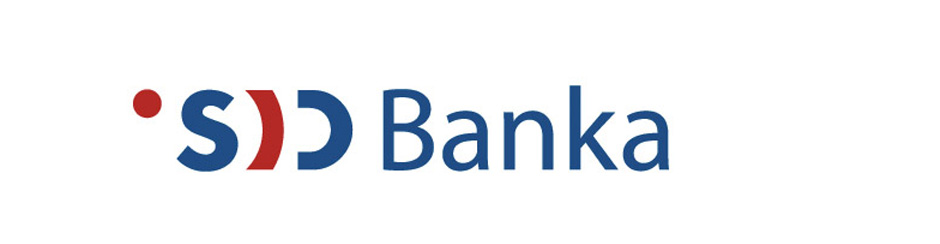 Novosti pri aktualnih finančnih instrumentih
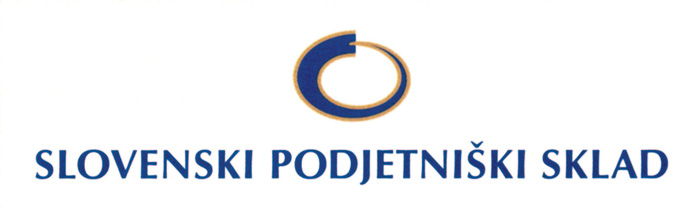 Novosti glede spodbud preko Slovenskega podjetniškega sklada:

SPS „dvojček“ = finančna spodbuda + vsebinska podpora (mentorstvo, usposabljanje, mreženje)
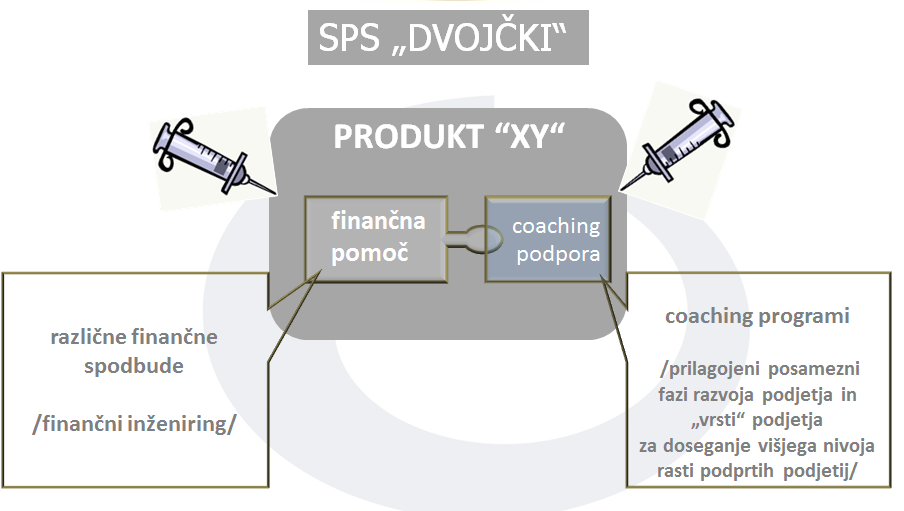 Napovedi sprememb v novi finančni perspektivi
Razvojna platforma 
jasna razmejitev in določitev fokusa ukrepov za vsako (izvajalsko) institucijo
sodelovanje SVRK, MGRT, Slovenski podjetniški sklad, Slovenski regionalno razvojni sklad, SID banka, idr.

Usmeritev v povratne vire financiranja
Povratni viri: investicije
Nepovratna sredstva:  RRI, vsebinska podpora preko enostavnih ukrepov (vavčerji), celovito podporno okolje
Predvidena višina sredstev: za MSP: 526 mio EUR, za RRI (vsa podjetja): 276 mio EUR

Analiza vrzeli financiranja 
Pripravljena jeseni 2015
Prilagoditev izvedbe finančnih instrumentov glede na rezultate analize
Vprašalnik za podjetja: http://pwc.qualtrics.com/SE/?SID=SV_5yztwq3YdC7K4rX 
 
Strategija pametne specializacije: platforma za osredotočanje RR vlaganj
Pripravljena do konca julija 2015
Javni poziv: http://www.svrk.gov.si/si/medijsko_sredisce/novica/article/12447/6002/0acf167b180a474ff6377a0ed8f64b13/
Spodbude za zagon inovativnih podjetij (P2)
Javni razpis – P2A 2015 Spodbude za zagon inovativnih podjetij - ZAPRTI RAZPIS
Javni razpis – P2B 2015 Spodbude za zagon inovativnih podjetij - ZAPRTI RAZPIS
Namen produkta : Spodbujanje ustanovitve in zagona podjetij 
Pomembno! Z izvajanjem »SPS dvojčka« bodo podjetja deležna tudi vsebinskega podpornega programa (izobraževanja, usposabljanja, mentorstvo), ki bo prilagojen potrebam podjetij. 

Končni prejemniki: MSP (gospodarske družbe, s.p., zadruge in zavodi)

Upravičeni stroški:
stroški materialnih investicij
Stroški nematerialnih investicij
stroški financiranja obratnih sredstev
Spodbude za zagon podjetij v problemskih regijah (P2R)
Javni razpis P2R – Spodbude za zagon podjetij v problemskih območjih z visoko brezposelnostjo v letu 2015 - ZAPRTI RAZPIS
Namen produkta: Spodbujanje zagona novoustanovljenih podjetij v problemskih območjih z visoko brezposelnostjo 
Končni prejemniki: MSP (gospodarske družbe, s.p., zadruge in zavodi, socialna podjetja)

Upravičeni stroški:
stroški materialnih naložb
obratni stroški
stroški najema opreme in najema poslovnih prostorov, v kolikor so ti namenjeni trgovski ali storitveni dejavnosti
prispevki iz osebnega dohodka in prispevki na osebni dohodek
Semenski kapital (SK)
Javni razpis: Lastniško financiranje – Semenski kapital – konvertibilno posojilo za zagon inovativnih 
podjetij v višini 75.000 EUR (SK75) – ZAPRTI RAZPIS
Višina sredstev: do 1.500.000 EUR
Max. višina sredstev za končnega prejemnika: 75.000 EUR
Končni prejemniki: MSP (d.o.o. stara do 3 leta)
Upravičeni stroški: vsi stroški, ki so namenjeni razvoju podjetja in uspešnemu prenosu razvojnih idej podjetnih posameznikov in skupin v tržno uspešne podjeme in ustvarjanje novih inovativno naravnanih podjetij
Javni razpis: Semenski kapital – lastniški vstop za rast inovativnih podjetij v višini 200.000 EUR (SK200)
- ODPRTI RAZPIS: Prva prijava: do 04.05.2015 oz. do porabe sredstev. Druga prijava do 09.10.2015
Višina sredstev: do 2.000.000 EUR
Max. višina sredstev za končnega prejemnika: 200.000 EUR
Končni prejemniki: MSP (d.o.o. stara do 5 let)  
Upravičeni stroški: vsi stroški, ki so namenjeni razvoju podjetja in uspešnemu prenosu razvojnih idej podjetnih posameznikov in skupin v tržno uspešne podjeme in ustvarjanje novih inovativno naravnanih podjetij
Garancije s subvencijo obrestne mere (P1)
Javni razpis P1MLADI 2015 – Garancije sklada za bančne kredite s subvencijo obrestne mere
- ODPRTI RAZPIS. Rok: 7.10.2015
Višina sredstev za izdajanje garancij: 40.000.000 EUR  
30.000.000 EUR za MSP 5+  
10.000.000 EUR za MLADE MSP  

Višina sredstev za subvencioniranje obrestne mere:  8.000.000 EUR
6.000.000 EUR za MSP 5+
2.000.000 EUR za MLADE MSP  

Max. višina sredstev na končnega prejemnika: 1.250.000 EUR

Upravičeni stroški:
stroški materialnih investicij
stroški nematerialnih investicij
stroški financiranja obratnih sredstev
Garancije za tehnološko inovativne projekte s subvencijo obrestne mere (P1TIP)
Javni razpis: P1 TIP MLADI 2015 – Garancije za bančne kredite s subvencijo obrestne mere namenjene tehnološko inovativnim projektom
- ODPRTI RAZPIS. Roki: 15.05., 15.06., 15.07., 15.09. in  15.10.2015
Višina sredstev za izdajanje garancij: 30.000.000 EUR 
22.400.000 EUR za MSP 5+  
7.600.000 EUR za Mlada MSP  

Višina razpisanih/razpoložljivih sredstev za subvencioniranje obrestne mere: 7.100.000 EUR
5.206.430 EUR za MSP 5+
1.893.570 EUR za Mlada MSP  

Max. višina sredstev za končnega prejemnika: 937.500 EUR

Upravičeni stroški:
stroški materialnih investicij
stroški nematerialnih investicij
stroški financiranja obratnih sredstev
Mikrokrediti (P7)
Javni razpis: P7 MLADI 2015 – Mikrokrediti za mikro in mala podjetja
- ZAPRTI RAZPIS
Namen produkta: omogočiti podjetjem ali specifičnim ciljnim skupinam podjetij mlajšim od 5 let dostop do ugodnih virov financiranja, spodbujati podjetništva med mladimi na podeželju, razvoj podjetništva na podeželju, povečanje deleža podjetij, ki izkoriščajo naravne potenciale Slovenije 

Končni prejemniki: MSP oz. specifične ciljne skupine podjetij, mlajše od 5 let
 Upravičeni stroški:
stroški materialnih investicij
stroški nematerialnih investicij
stroški financiranja obratnih sredstev
Tvegan kapital (TK)
Javni razpis: Lastniško financiranje – Naložbe tveganega in mezzanin kapitala preko družb tveganega kapitala - ODPRTI RAZPIS. Prijava mogoča do 5.8.2015.
Izvajalci: zasebne DTK
 
Oblike pomoči:
kapitalski vložek v podjetje (tvegan kapital in mezzanin kapital)
vstop v lastniško strukturo podjetja in tako prevzem soodgovornosti za rast podjetja
sodelovanje DTK pri strateških usmeritvah rasti in razvoja
pomoč na vseh področjih poslovanja (pravno, finančno, tržno pozicioniranje, … )

Višina sredstev: 33.998.496 EUR

Max. višina za končnega prejemnika: 1.500.000 EUR

Končni prejemniki: Perspektivna, inovativna in globalno usmerjena MSP (mlajša od 5 let)
 
Postopek pridobitve:
Kontakt z zasebno DTK (podprti s strani RS: Prvi sklad, Meta Ingenium, DTK Murka, STH Ventures)
Krediti v kombinaciji z nepovratnimi sredstvi
Financiranje naložb MSP v učinkovito rabo energije:

Končni prejemniki: gospodarske družbe, ki imajo status MSP staro najmanj 2 leti

Višina razpisanih/razpoložljivih sredstev: 5.300.000 EUR

Maksimalna višina sredstev za končnega prejemnika: 
	- kredit 750.000 EUR
	- nepovratna sredstva 90.000 EUR 

Oblika spodbude: kombinacija kredita in nepovratnih sredstev

Pomembno!
Kredit max. 85% stroškov projekta
12% kredita se po končanem projektu lahko povrne (nepovratna sredstva)
Krediti s statusom pomoči de minimis
Krediti iz  Posojilnega sklada za mala in srednje velika podjetja (MSP):

Mikrofinanciranje poslovanja MSP 2013-2014  
Višina sredstev: 41.666.666,67 EUR
Max. višina sredstev za končnega prejemnika: 100.000,00 EUR na kreditojemalca
Končni prejemniki: gospodarske družbe, ki imajo status MSP, stara najmanj 2 leti

Razvojno-spodbujevalni program SID banke za financiranje poslovanja MSP 2013-2014  
Višina razpisanih/razpoložljivih sredstev: 333.333.333,33 EUR
Max. višina sredstev za končnega prejemnika: 1.000.000 EUR na kreditojemalca
Končni prejemniki: gospodarske družbe, ki imajo status MSP, stara najmanj 2 leti

Rok za odobritev kredita: 31.12.2015
Krediti s statusom državne pomoči
Krediti iz  Posojilnega sklada za mala in srednje velika podjetja (MSP):
Razvojno spodbujevalni program SID banke za financiranje naložb in zaposlovanja MSP 2013-2014
Višina sredstev: 83.333.333,33 EUR
Max. višina sredstev za končnega prejemnika: 5 mio EUR na projekt
Končni prejemniki: gospodarske družbe, ki imajo status MSP, stara najmanj 2 leti

Razvojno spodbujevalni program SID banke za financiranje raziskav, razvoja in inovacij MSP 
Višina sredstev: 41.666.66,67 EUR
Max. višina sredstev za končnega prejemnika: 10.000.000 EUR na projekt
Končni prejemniki: gospodarske družbe, ki imajo status MSP, stara najmanj 2 leti

Financiranje tehnološko-razvojnih projektov:
Razvojno-spodbujevalni program SID banke za financiranje tehnološko-razvojnih projektov 2014-2015  
Višina sredstev: 55.180.558,33 EUR
Max. višina sredstev za končnega prejemnika: 18,75 mio EUR na projekt
Končni prejemniki: gospodarske družbe

Rok za odobritev kredita: 31.12.2015
Krediti
Financiranje infrastrukturnih in okoljevarstvenih projektov občin:
Sofinanciranje z zainteresiranimi poslovnimi bankami
Neposredno financiranje SID banke

Financiranje prek poslovnih bank:
Končni prejemniki: pravne in fizične osebe, ki opravljajo dejavnost
Višina sredstev: 757.143.255,43 EUR
Max. višina sredstev za končnega prejemnika: brez omejitev

Razvoj konkurenčnega gospodarstva in internacionalizacije :
Financiranje projektov za rast in razvoj malih in srednje velikih podjetji, internacionalizacija poslovanja podjetij vseh velikosti
 
Razvoj družbe znanja in inovativnega podjetništva:
Raziskave, razvoj, inovacije, nove tehnologije, izobraževanje, izobraževalna infrastruktura, zaposlovanje oseb specializiranih kvalifikacij in znanj
 
Razvoj okolju prijazne družbe in proizvodnje:
Okoljevarstvo, obnovljivi viri tehnologije, učinkovita raba energije in snovi, okolju prijazna proizvodnja ali proizvod

Regionalni in družbeni razvoj:
Financiranje infrastrukture na regionalni ravni in stanovanjska oskrba na posebnih področjih)
Potrpežljiva posojila – v pripravi
Potrpežljiva posojila: posojila z dolgoročnim moratorijem

Višina razpisanih/razpoložljivih sredstev: 72.000.000

Maksimalna višina sredstev za končnega prejemnika: brez omejitev

Končni prejemniki:
Gospodarske družbe, ki:
so uspešno zaključile program poslovnega in finančnega prestrukturiranja in perspektivnimi v rast usmerjenimi poslovnimi modeli,
niso podjetja v težavah in potrebujejo sprostitev denarnega toka za razvoj in rast
Zavarovanja izvoznih poslov in investicij
SID banka zavaruje tiste rizike, ki jih zaradi njihove narave in stopnje rizičnosti finančne institucije ter posebni pozavarovalni sektor niso pripravljeni prevzeti ali pa imajo za to omejene zmogljivosti.

SID banka ponuja:
Zavarovanje izvoznih kreditov

Zavarovanje kreditov za pripravo na izvoz

Zavarovanje investicij

Zavarovanje bančnih garancij

Program izravnave obresti (PIO)
Ugodna posojila podjetništvu – v pripravi
Predvidena objava v septembru 2015
Višina sredstev: 3.000.000,00 EUR

Max. višina sredstev za končnega prejemnika: 500.000,00 EUR

Končni prejemniki:
Vsa podjetja (gospodarske družbe, s.p., zadruge)
Posojila na področju avtohtonih skupnosti – v pripravi
Končni prejemniki:
vsa podjetja na območju avtohtonih narodnih skupnosti (gospodarske družbe, s.p., zadruge) 
pri namenu primarne pridelave v kmetijstvu tudi kmetijska gospodarstva
pri namenu projektov razvojnih institucij za razvojne projekte pa razvojne institucije
Ugodna posojila na področju obdelave in predelave lesa
Javni razpis za ugodna posojila projektom na področju obdelave in predelave lesa
- ODPRTI RAZPIS. Prijava do 30.4.2015 oz. do 30.06.2015
Višina sredstev: 6.000.000 EUR

Max. višina sredstev za končnega prejemnika: 500.000 EUR

Končni prejemniki:
Vsa podjetja (gospodarske družbe, s.p., zadruge)

Upravičeni stroški:
nakup nepremičnin
gradbeno-obrtniška-instalacijska dela za potrebe novih ali obstoječih objektov
nakup strojev in opreme
nakup nematerialnih naložb
stroški svetovanj MSP-jem
Pred-financiranje projektov – v pripravi
Predvidena objava v maju 2015
Višina sredstev: predvidoma 2.000.000 EUR

Max. višina sredstev za končnega prejemnika: 100.000 EUR

Končni prejemniki:
pravne osebe (ustanovitelj ali soustanovitelj je država in/ali občina oz. občine in samoupravne narodne skupnosti), npr. RR ustanove, ustanove za izobraževanje, usposabljanje, ustanove zdravstvenega varstva, ustanove za varstvo naravne in kulturne dediščine, lokalne in regionalne agencije, lokalne akcijske skupine, ipd 
nevladne organizacije (združenja, fundacije, zbornice, društva)
grozdi (neprofitne pravne osebe)
pravne osebe zasebnega prava (družbe), kot so: lokalne in regionalne razvojne agencije,  
javne ustanove za gospodarski razvoj, javna podjetja ter druge pravne osebe (država ali občina delež v lastništvu vlagatelja)
Izbira izvajalcev regijskih  garancijskih shem
Javni razpis za izbiro izvajalcev regijskih garancijskih shem – ZAPRTI RAZPIS
Višina sredstev: 10.000.000 EUR

Max. višina sredstev za končnega prejemnika: 1.200.000 EUR

Končni prejemniki:
Izvajalci shem – pravni subjekti, ki imajo pooblastilo oz. sklep razvojnega sveta regije za izvajanje garancijskih shem po razpisu in izpolnjujejo v razpisu zahtevane pogoje